9
Русский язык
класс
Б.Ш.Окуджава
«А мы с тобой, брат, из пехоты» 
Мусурманова 
Юлия Юрьевна
Всё, что было его, нынче ваше.
Всё для вас. 
Посвящается вам.
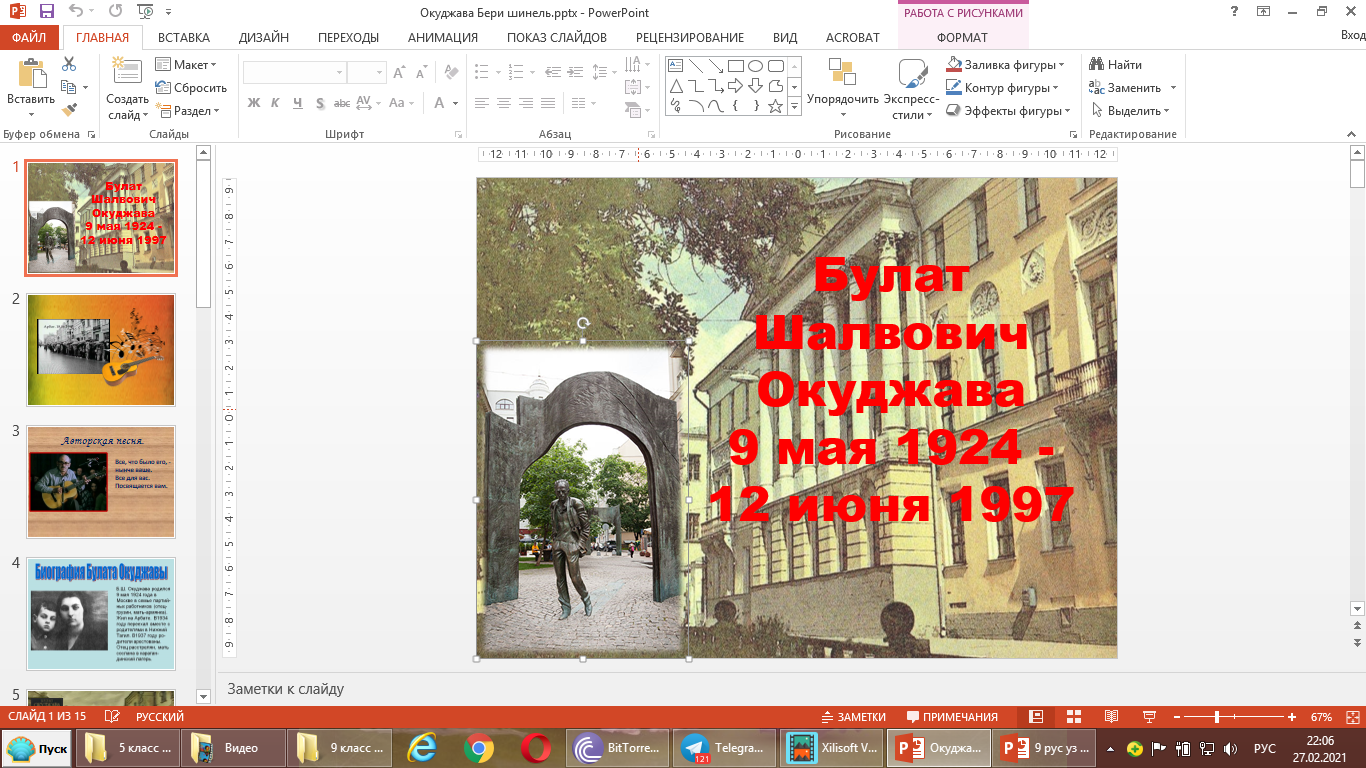 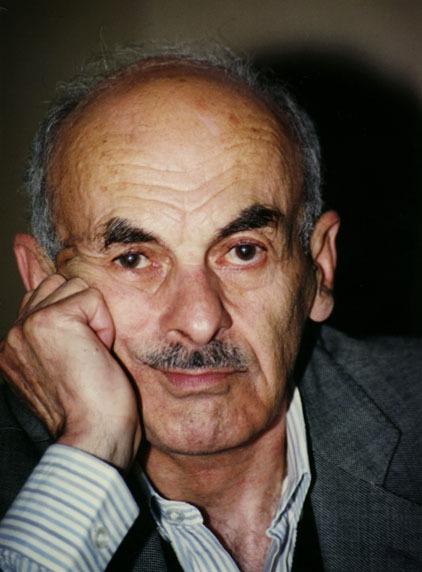 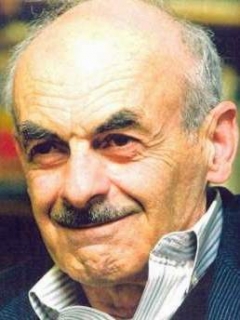 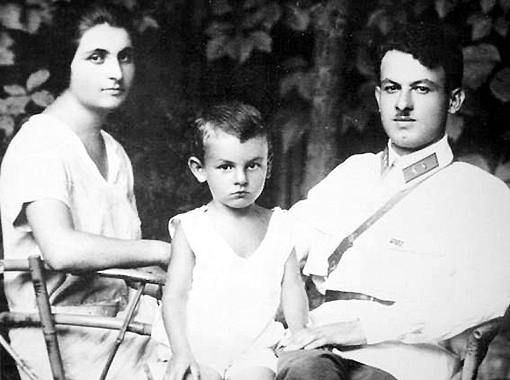 Булат Шалвович Окуджава родился в семье партийных работников. Отец – грузин, мать – армянка. Семья жила в Москве на Арбате. 
В 1934 году они переехали на Урал. В 1937 году отец был арестован и расстрелян, мать арестовали в 1938 и сослали в карагандинский лагерь. В 1940 году Булат переехал к родственникам в Тбилиси. Учился, работал токарем на заводе.
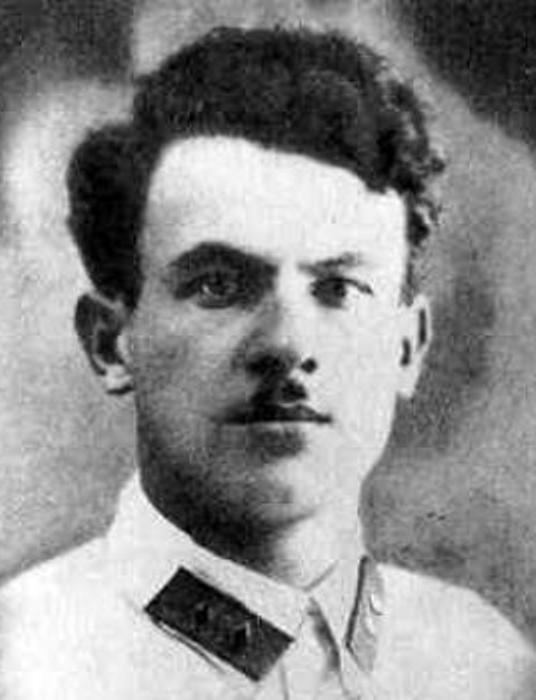 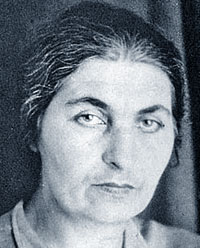 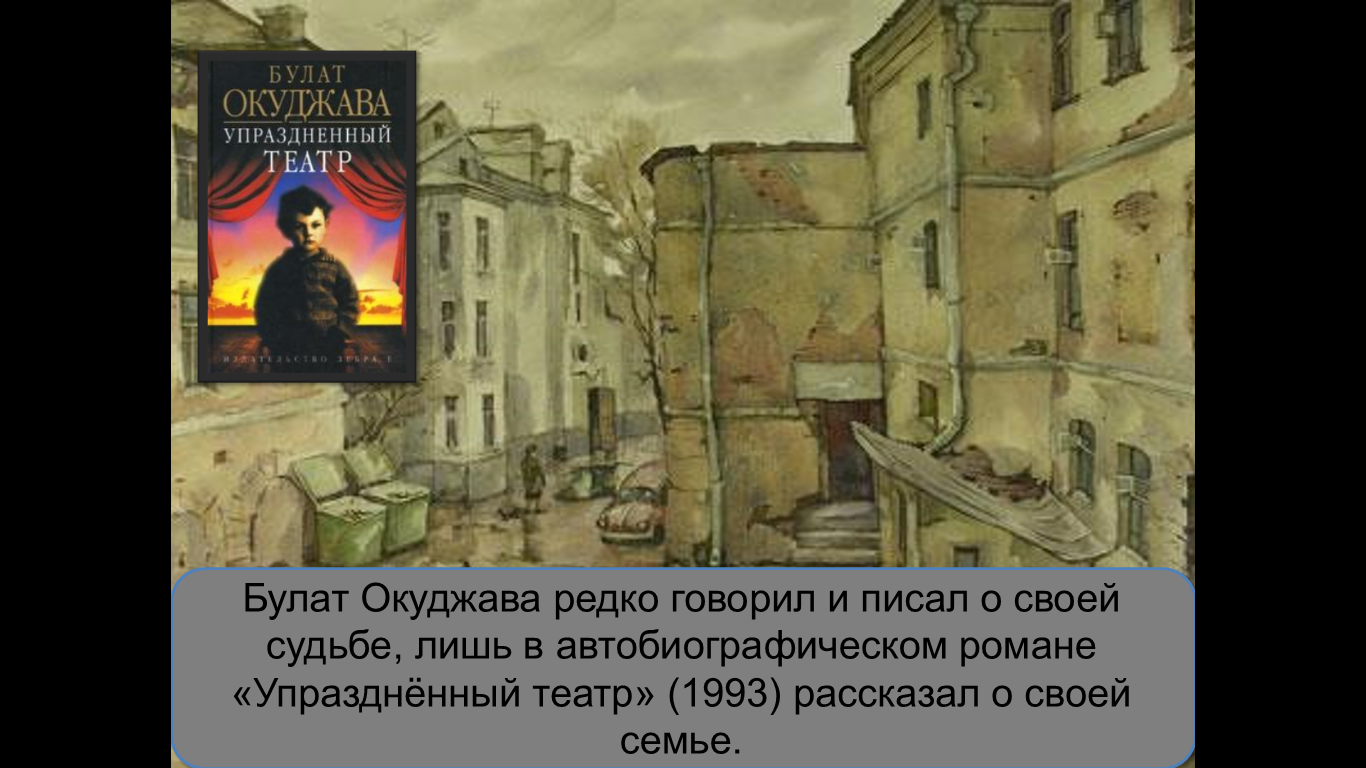 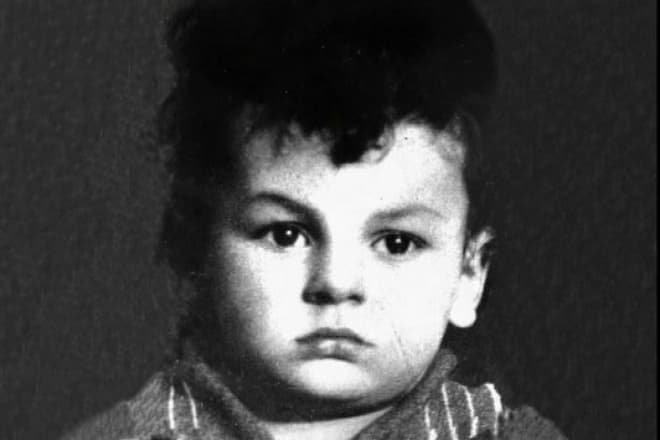 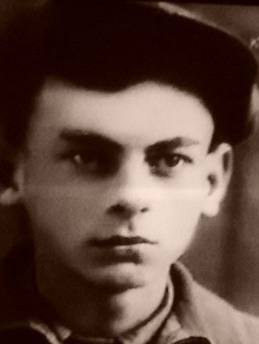 Я закончил девятый класс, когда началась война. Как и многие сверстники, отчаянно рвался на фронт. Вместе с другом мы  каждый день наведывались в военкомат. Нам вручали повестки и говорили: «Разнесите их по домам, а завтра мы вас отправим». Длилось так пол- года... 
Наконец, сломленный нашим упорством, капитан не выдержал и сказал: «Пишите свои повестки сами. У меня рука не поднимется это сделать». Мы заполнили бланки и отнесли их домой: он – ко мне, а я - к нему...
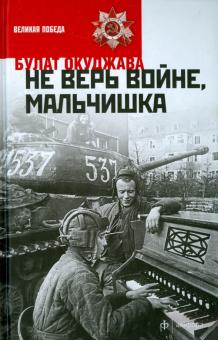 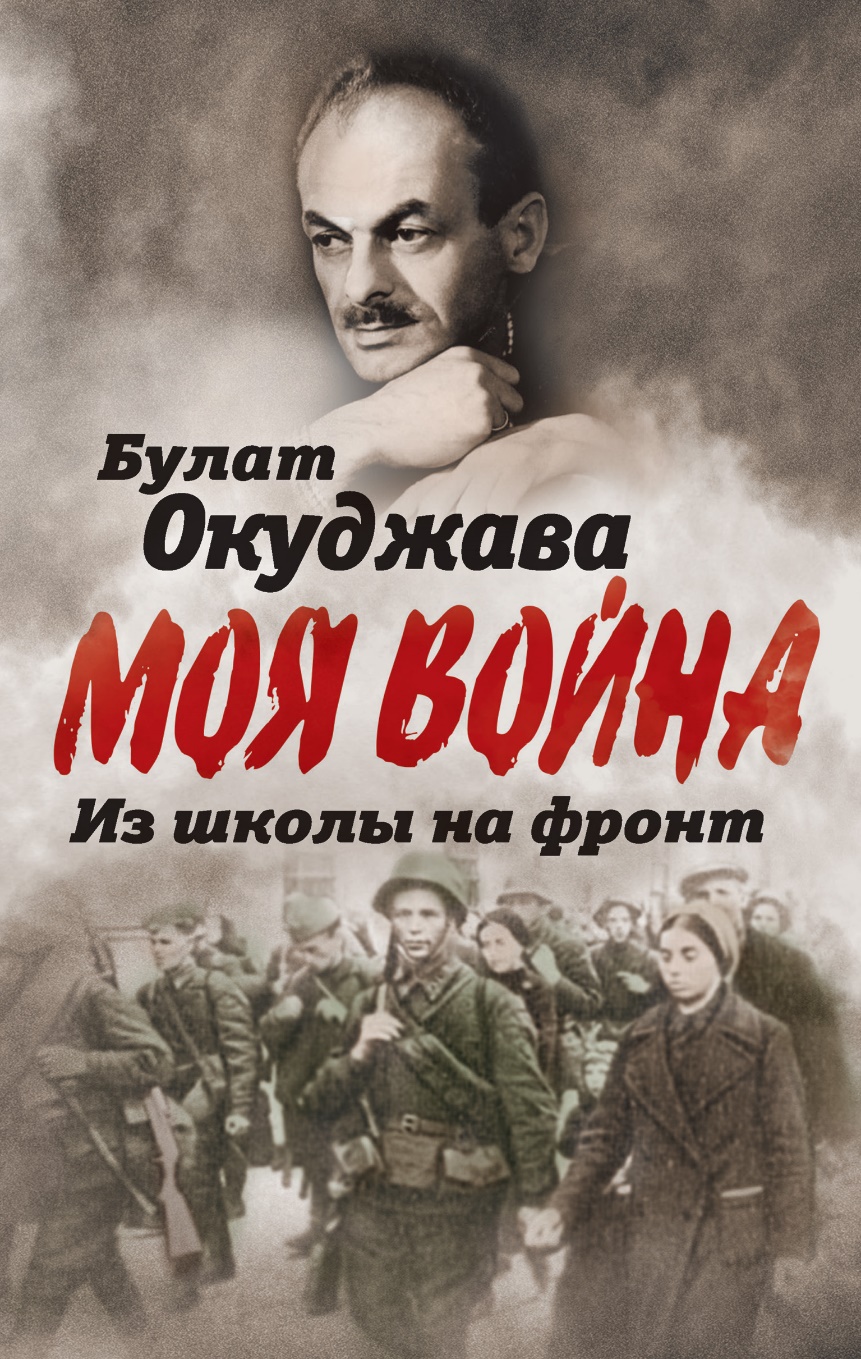 В апреле 1942 года, в возрасте 17 лет, Окуджава пошёл на фронт добровольцем. Был направлен в 10-й Отдельный запасной миномётный дивизион. Затем, после двух месяцев обучения, был отправлен на Северо-Кавказский фронт. Был миномётчиком, потом радистом тяжёлой артиллерии. Был ранен под Моздоком.
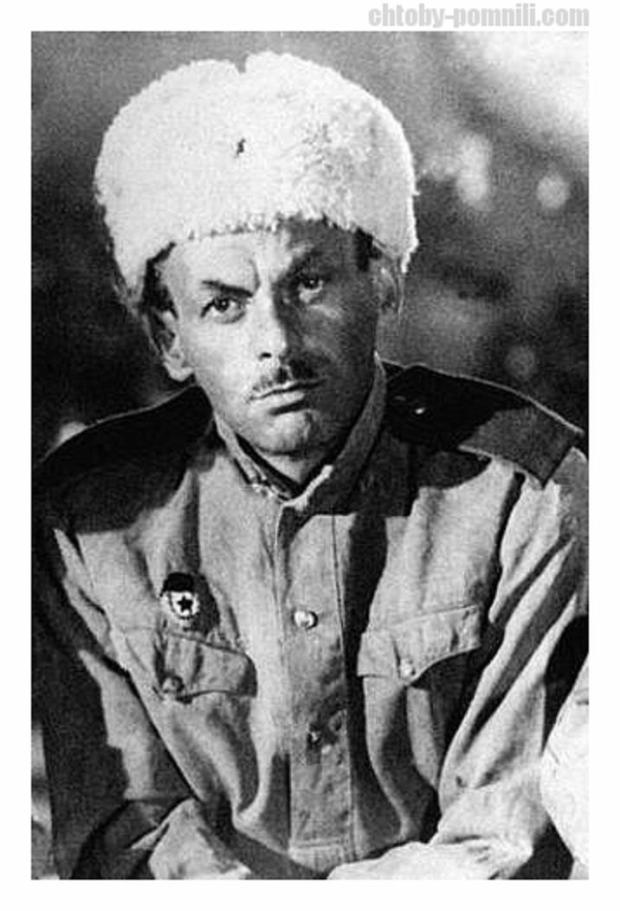 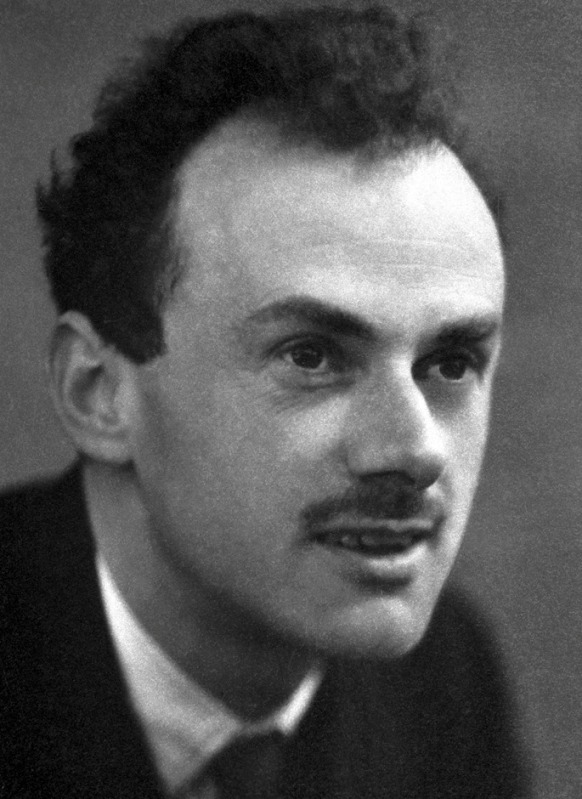 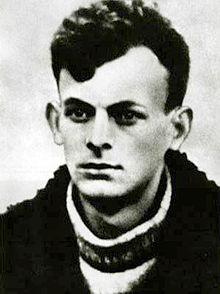 Когда закончилась война, Булат Шалвович поступил 
в Тбилисский университет 
на педагогический факультет. Окончил вуз в 1950 году и начал работать учителем
 в сельской школе.
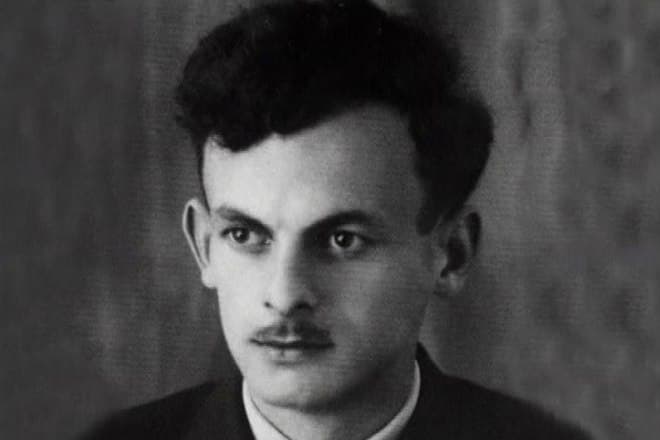 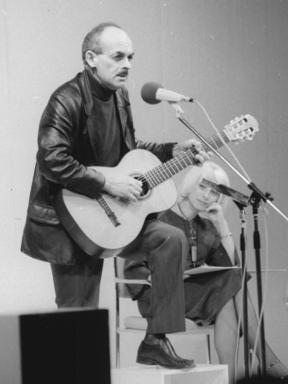 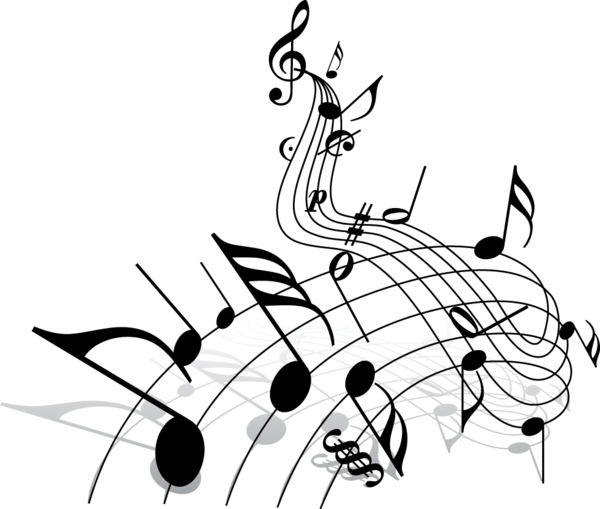 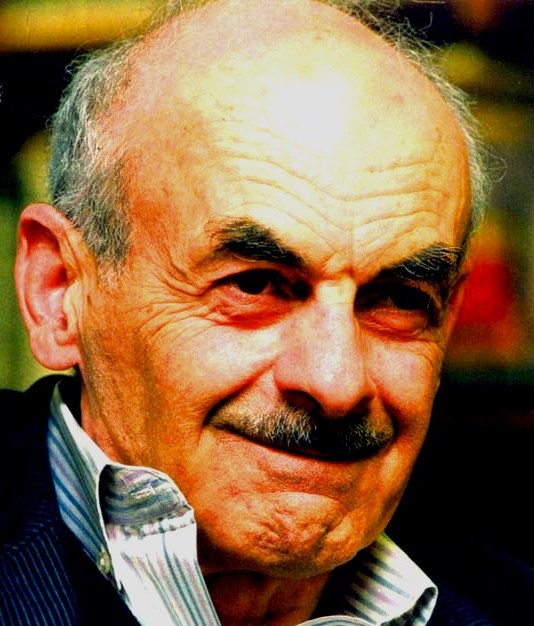 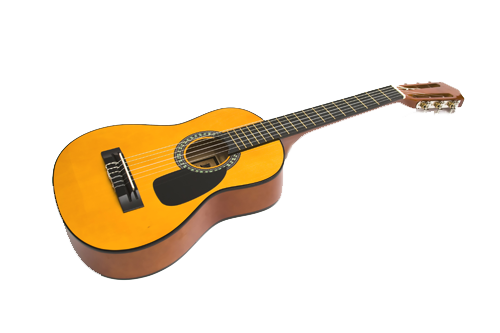 Первая песня появилась у меня почти случайно в 1946 г. Тогда я был студентом первого курса университета. И вот как-то однажды я подсел к пианино и двумя пальцами стал подбирать музыку к стихотворению «Гори, огонь, гори». Получилась песенка. Друзья её подхватили.
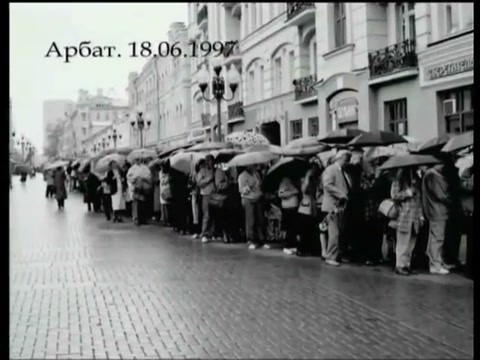 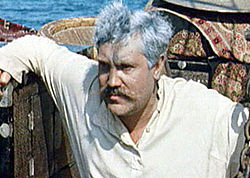 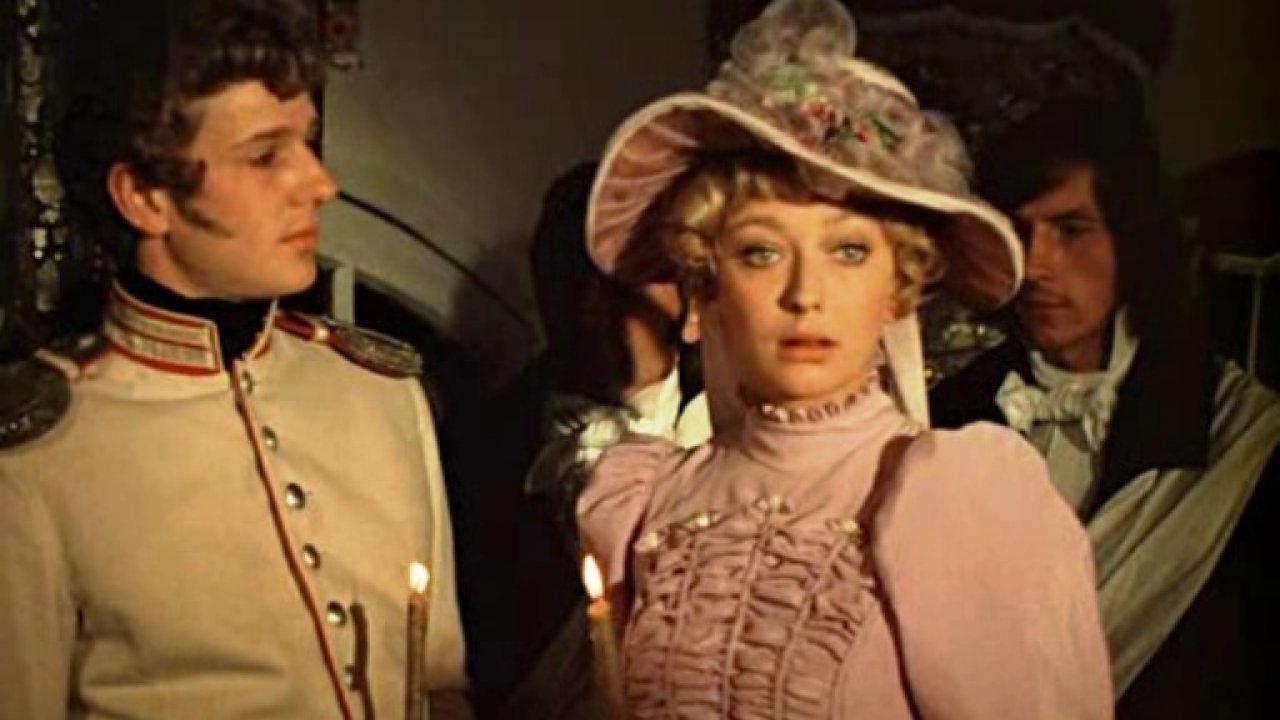 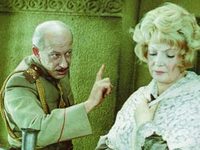 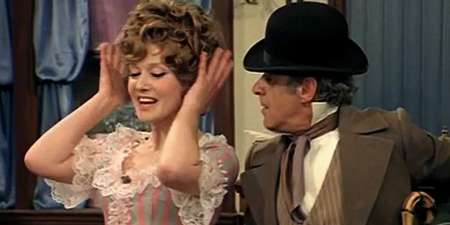 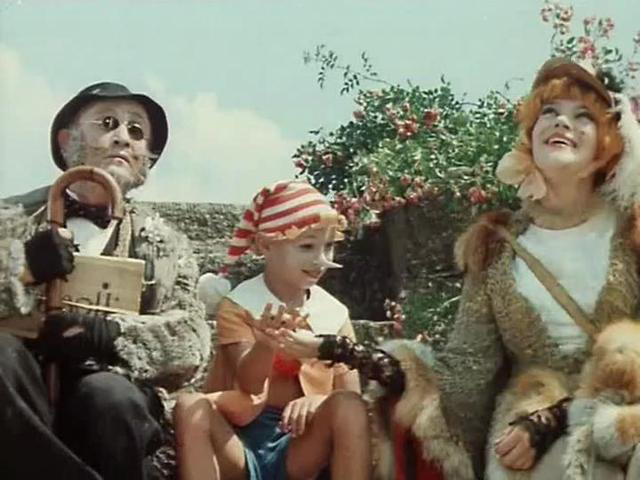 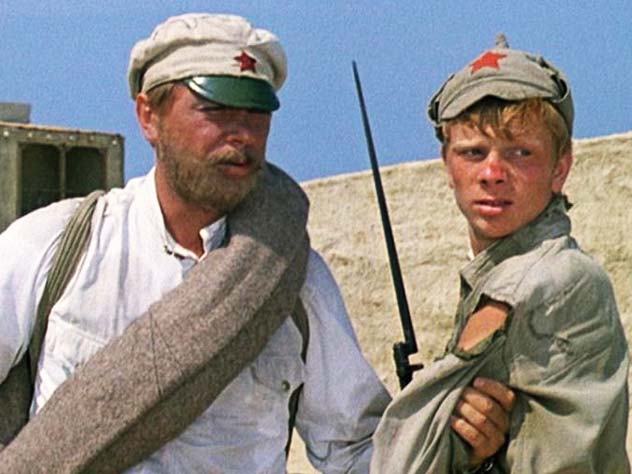 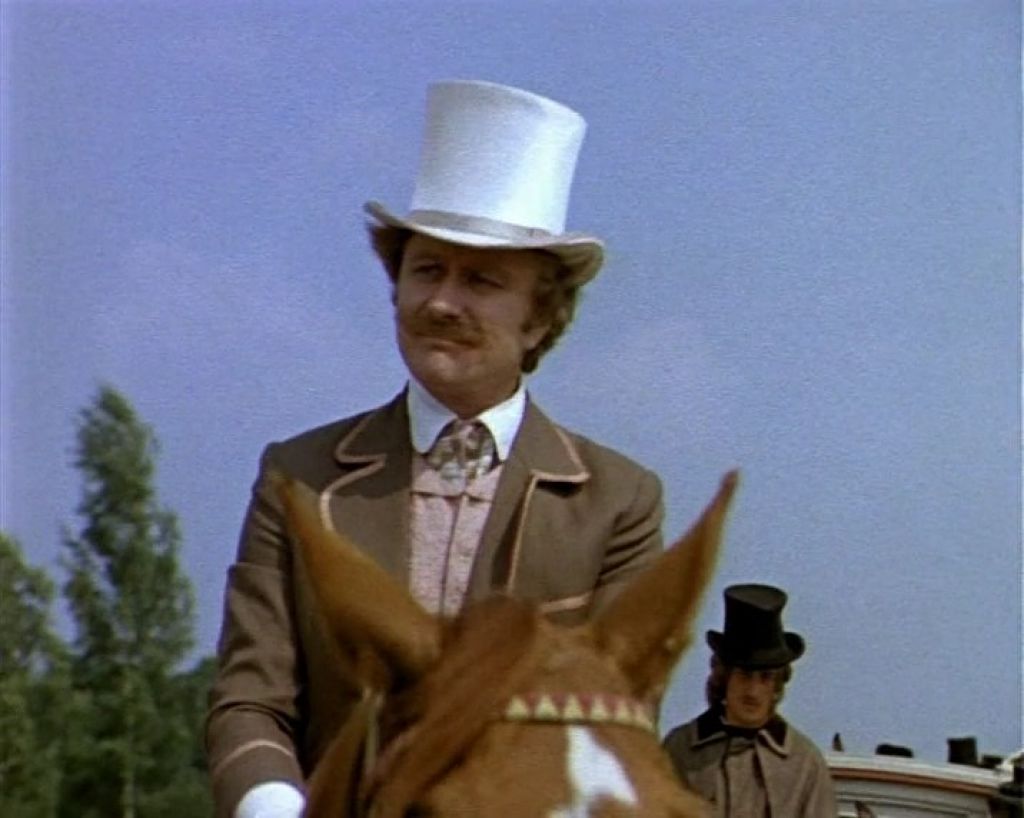 Здесь птицы не поют,
  Деревья не растут,
  И только мы, плечом к плечу,
  Врастаем в землю тут.
  Горит и кружится планета,
  Над нашей родиною дым,
  И, значит, нам нужна одна победа,
  Одна на всех - мы за ценой не постоим.
  Одна на всех - мы за ценой не постоим.
Припев: 
Нас ждёт огонь смертельный,
И все ж бессилен он.
Сомненья прочь, уходит в ночь отдельный
Десятый наш, десантный батальон.
Десятый наш, десантный батальон.
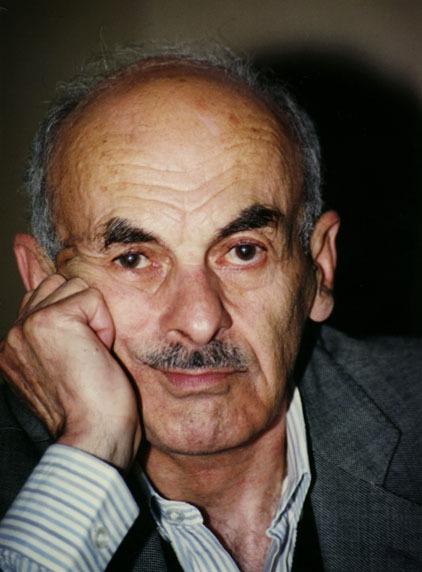 Виноградную косточку в тёплую землю зарою,
и лозу поцелую, и спелые гроздья сорву,
и друзей созову, на любовь свое сердце настрою... 
А иначе зачем на земле этой вечной живу?
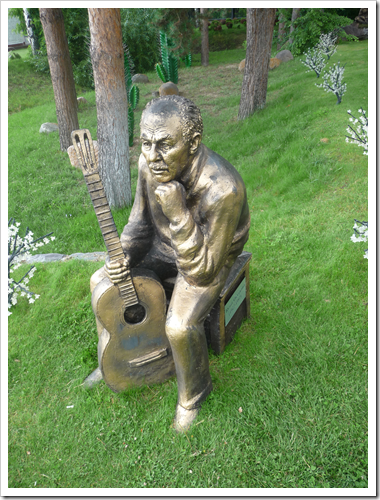 Жизнь замечательного поэта оборвалась в 1997 году Он умер в Париже в возрасте 73 лет. В памяти всех, кто знал и любил поэта, он навсегда остался символом мира, добра, человечности, благородства, культуры.
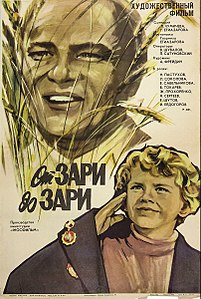 В фильме «От зари до зари» впервые прозвучала песня Валентина Левашова на слова Булата Окуджавы «Бери шинель, пошли домой». 
Более известна песня по фильму 
«Аты-баты, шли солдаты…» режиссёра Леонида Быкова.
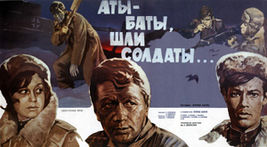 закончить счёты = решить все вопросы
зола – kul
пепел – kul
А мы с тобой, брат, из пехоты,А летом лучше, чем зимой.С войной покончили мы счёты...Бери шинель — пошли домой.
Война нас гнула и косила.Пришел конец и ей самой.Четыре года мать без сына...Бери шинель — пошли домой.
К золе и пеплу наших улицОпять, опять, товарищ мой,Скворцы пропавшие вернулись...Бери шинель — пошли домой.
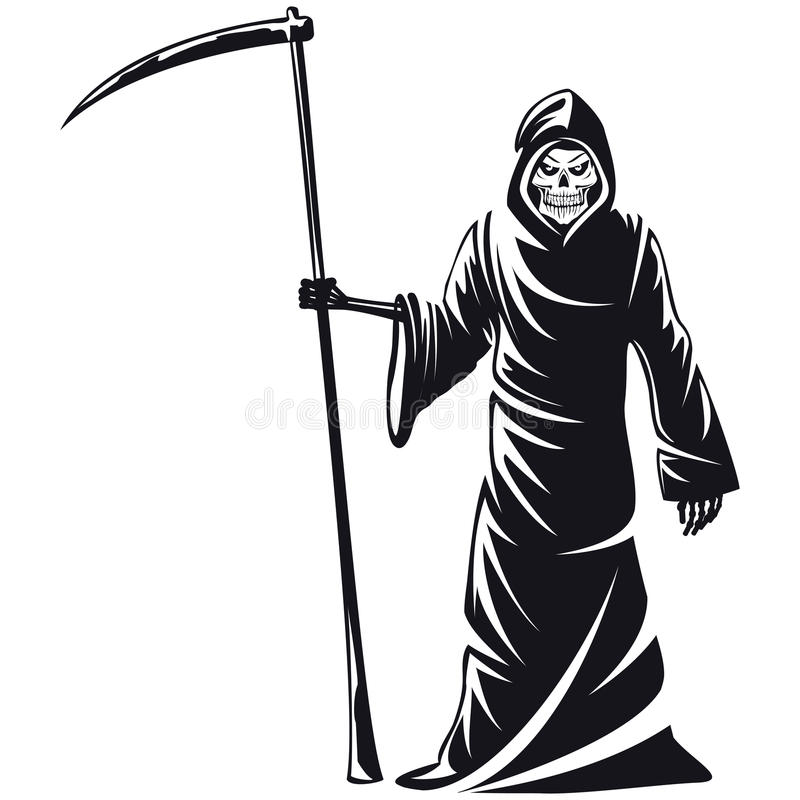 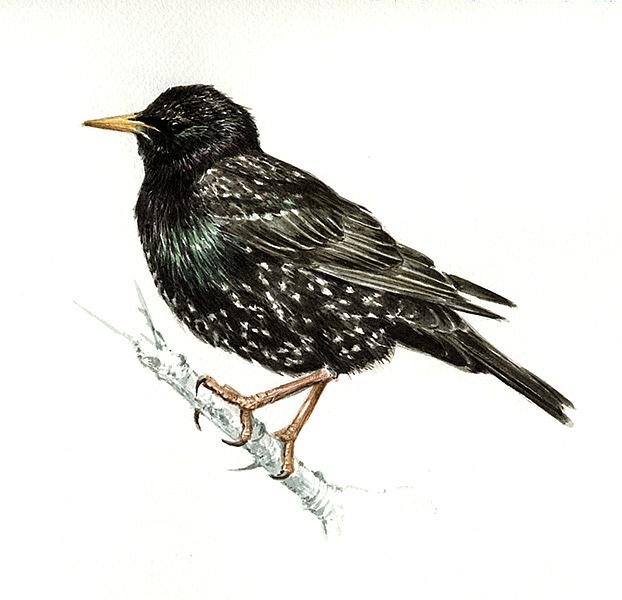 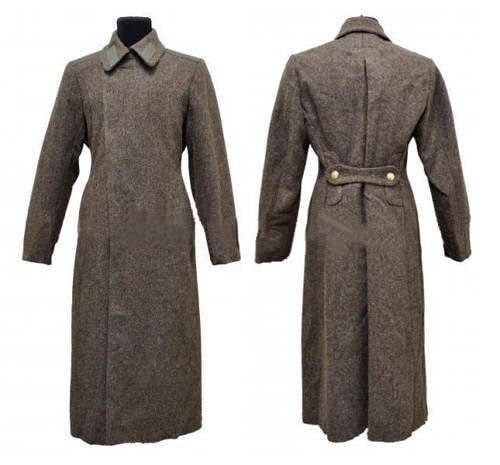 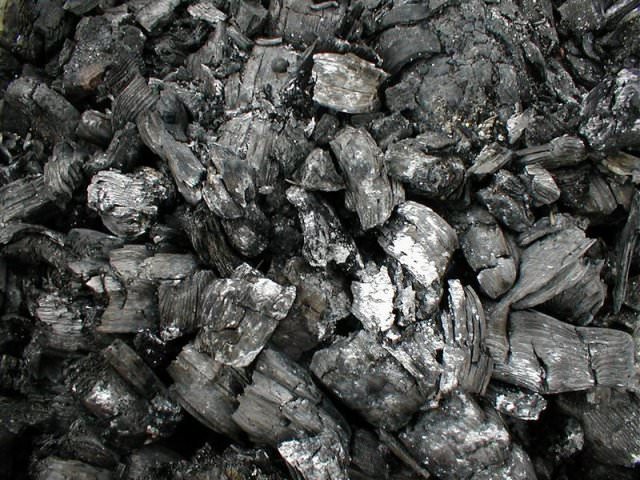 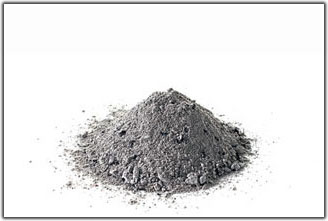 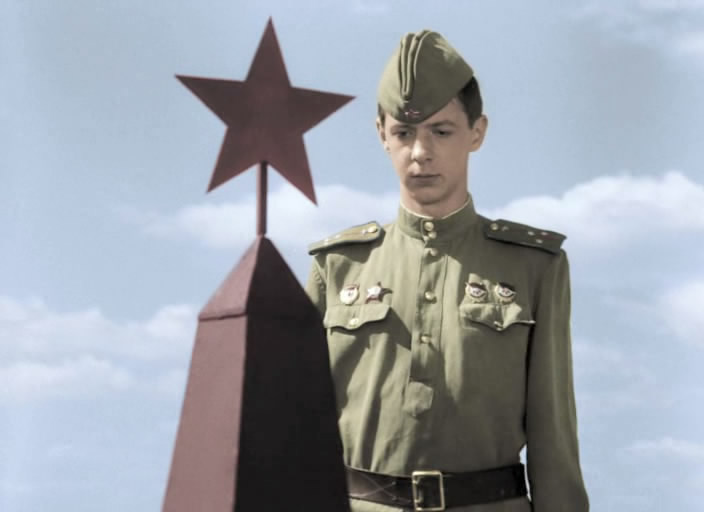 А ты с закрытыми очамиСпишь под фанерною звездой.Вставай, вставай, однополчанин,Бери шинель — пошли домой.
Что я скажу твоим домашним,Как встану я перед вдовой?Неужто клясться днем вчерашним?Бери шинель — пошли домой.
Мы все — войны шальные дети,И генерал, и рядовойОпять весна на белом свете...Бери шинель — пошли домой.
вдова – beva
клясться = давать клятву
шальной - dovdir
Задание для самостоятельной работы
Выучить наизусть стихотворение.
Прослушать песни на слова Булата Окуджавы.
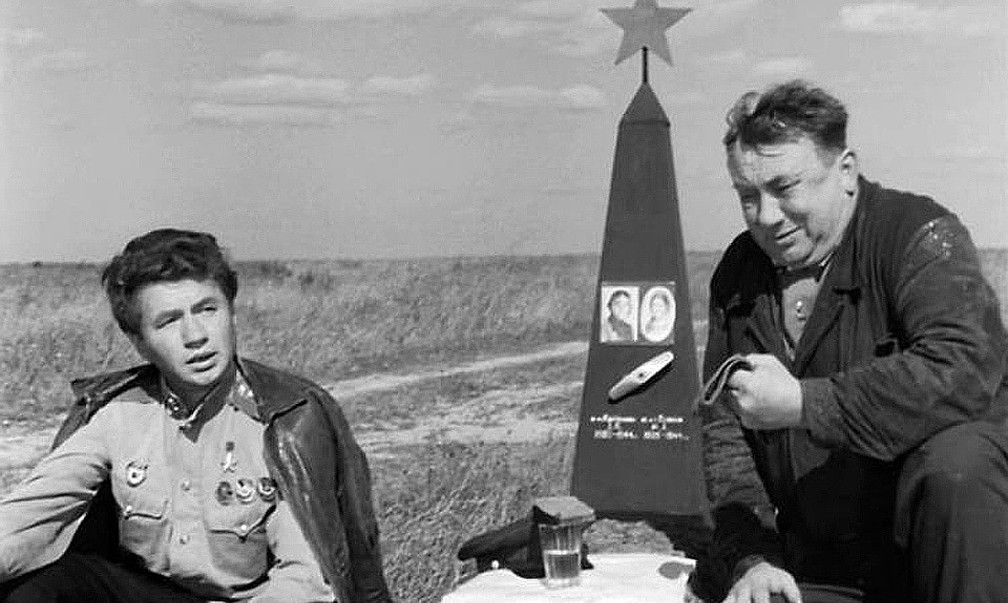